The Importance of Internal Controls to Prevent Fraud
OMMS Clerks & Treasurer’s Virtual Training
Frank Crawford, CPA
Crawford & Associates, PC
www.crawfordcpas.com
frank@crawfordcpas.com
@fcrawfordcpa (twitter)
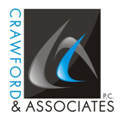 What will we learn today?
What are internal controls?

Why internal controls are important?

Fraud Alert

What specifically can we do?
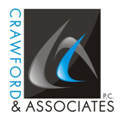 Internal Control Standards
COSO – Committee of Sponsoring Organizations of the Treadway Commission

The Green Book – Standards for Internal Control in the Federal Government by Government Accountability Office (GAO and Comptroller General of the U.S.
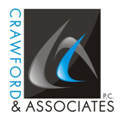 What are internal controls?
Entity’s process, affected by the entity’s board, management, and personnel, designed to provide reasonable assurances regarding the achievement of objectives relating to operations, reporting, and compliance. - COSO
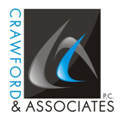 Internal Control Concepts
Geared to the achievement of objectives – operations, reporting and compliance

A process consisting of ongoing tasks and activities – a means to an end, not the end itself

Effected by people – not just policies, procedures, systems, and forms – about people and actions they take at every all levels of the organization
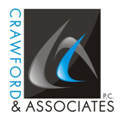 Internal Control Concepts,
To provide reasonable assurance – but not absolute assurance

Adaptable to the entity structure – flexible in application to the entire entity or process
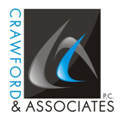 Objectives of Internal Control
Operations

The effectiveness and efficiency of the entity’s operations, including the operational and financial performance goals and safeguarding assets against loss
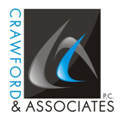 Objectives of Internal Control
Reporting 

Internal and External financial and non-financial reporting and may include reliability, timeliness, transparency, or other terms as set forth by regulators, recognized standard setters, or the entity’s policies
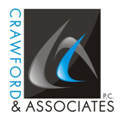 Objectives of Internal Control
Compliance

Adherence to laws and regulations
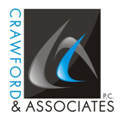 Putting it together
Objectives – what an entity strives to achieve
Components – what is required to achieve the objectives
Organization
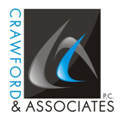 [Speaker Notes: Working together they will reduce to an acceptable level the risk of not achieving an objective]
Updated principles of effective internal control
Demonstrates commitment to integrity and ethical values
Exercises oversight responsibility
Establishes structure, authority and responsibility
Demonstrates commitment to competence
Enforces accountability
Control Environment
Specifies suitable objectives
Identifies and analyzes risk
Assesses fraud risk
Identifies and analyzes significant change
Risk Assessment
Control Activities
Selects and develops control activities
11.  Selects and develops general controls over technology
Deploys through policies and procedures
Uses relevant information
Communicates internally
Communicates externally
Information & Communication
Monitoring Activities
Conducts ongoing and/or separate evaluations
Evaluates and communicates deficiencies
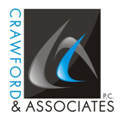 Why Internal Controls?
Reasonable, not absolute assurance of achieving financial objectives
Fairly presented financial statements
Compliance with laws and regulations
Safeguarding of assets
Fraud deterrent
Greater ability to identify, analyze and respond to risk and changes
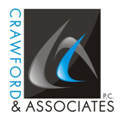 Limitations
Faulty judgment

Errors and mistakes

Override of controls

Circumvention by collusion
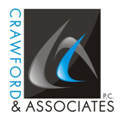 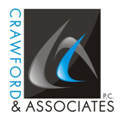 Fraud Risk Factors
Motive or pressure – why people commit frauds
Unmanageable personal obligations

Addictive vices – gambling

Adverse employment relationships

Living beyond ones means
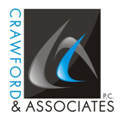 Fraud Risk Factors
Opportunity – conditions that make it easy
Unrestricted access to cash or other assets

Inadequate segregation of duties

Inadequate monitoring or oversight

Records are a mess
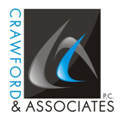 Fraud Risk Factors
Rationalization – how it is justified
Dissatisfaction with the job, revenge, unfair treatment

Borrowing

Everyone else does it, it is no big deal

No harm, no foul
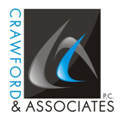 Fraud Red Flags
Employees are scared of superiors
Management override of controls
Lack of time off
Employees with opportunities exhibit evidence of motives or pressure
Cash drawer is out of balance on a daily basis
Bank deposits not being made timely
Bank statements are difficult to reconcile, not reconciled or consistently have differences
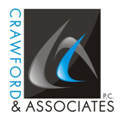 Fraud Red Flags
IRS notices for untimely tax deposits or failure to make deposits
Unexplained budget difference
“Special” handling of certain transactions
Purchasing or payment documentation is lacking or doesn’t exist
Invoices are faxed or photocopy, or appear altered
Vendors have only p.o. boxes
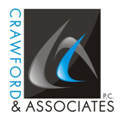 Fraud Red Flags
Contracts or invoices are in amounts just under the dollar threshold that would require bidding or pre-approval
Evidence of excessive use of sole source purchases or certain vendors appear to consistently obtain all or an extraordinary share of the business
Payment are made to unfamiliar employees or terminated employees
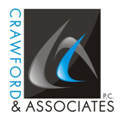 Fraud Red Flags
Family relationships exist within the same entity or department where unusual or questionable spending has occurred

Tips or complaints regarding misappropriation of assets or fraud are ignored or not followed up
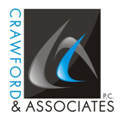 Embezzlement Report
Marquet International Ltd
2013 – 6th annual report
Most common scheme – forgery or unauthorized use of company checks, followed by theft of cash receipts and unauthorized electronic transfers
Governments second highest industry with greatest losses from embezzlement.
Average loss for a major case was $1.1 million
Most perpetrators begin embezzling in early 40’s
Major schemes span an average of 5 years
Embezzlers most likely in financial positions
Gambling a clear motivating factor, as well as desire to live lavishly
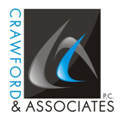 Detection and Deterence
Strong control environment
Trust is not an internal control function
Avoid lackadaisical (aka lazy) atmosphere 
Segregate sensitive duties
Robust oversight
Of personnel by management
Of management by governing body
Implement system of interlocking business control oversight tools
Independent audits
Ethics hotline reporting
Strong response to business irregularity suspicions
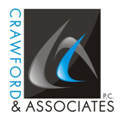 What specifically can we do?
Segregation of Duties
Regularly rotate responsibilities for accounting personnel
Required time off
Two signatures (with two eyes reviewing)
Maintain unused checks in a lockbox. 
Get the best IT service, personnel, and security you can afford
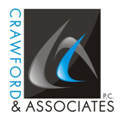 What specifically can we do?
Conduct regular as well as random audits.
Audit petty cash regularly.
Audit company credit card charges regularly.
Audit expense reports regularly.
Be sure each payment, electronic or otherwise, is backed up with appropriate documentation.
Backup financial records daily.
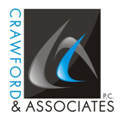 What specifically can we do?
Make and reconcile daily deposits.
Bank reconciliations should be made by a different person than those that handle cash receipts and cash disbursements.
Reconcile accounts receivable – utilities and court
Know who your vendors are.
Examine payroll records regularly.
Investigate customer and vendor complaints promptly.
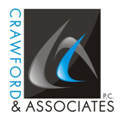 What specifically can we do?
Conduct pre-employment background checks for all personnel with fiduciary duties.
Conduct employee background checks on current employees on a periodic basis, particularly those in financial positions.
Pay close attention to employee grapevine.
Prosecute perpetrators
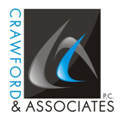 QUESTIONS?
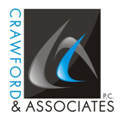